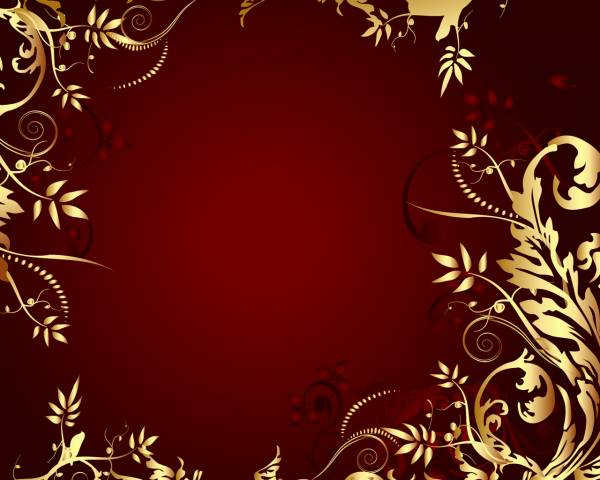 МДОУ СОШ №1 им. Кузнецова  Детский сад «Светлячок"
ПРОЕКТ 
«Хохлома, хохлома краше нет нигде тебя»

Художественно- эстетическое направление



                                    

                                                    Маштакова М.Н.
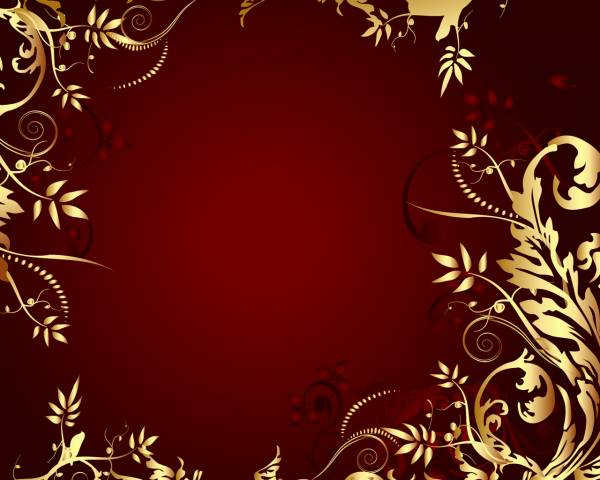 «Искусства изобразительные и прикладные таят в себе огромные возможности для развития творческого потенциала, фантазии и интуиции, для ощущения ребенком радости ручного труда как творчества».
    Б.М.Неменский.
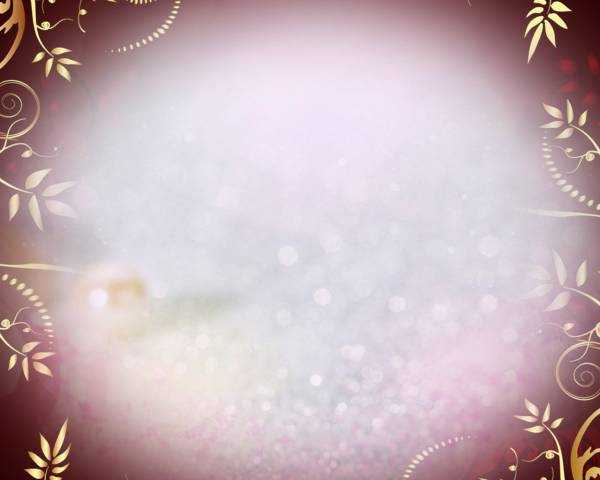 АКТУАЛЬНОСТЬ.
       Воспитание гражданина и патриота, знающего и любящего свою Родину (задача особенно актуальная сегодня) не может быть успешно решена без глубокого познания духовного богатства своего народа, освоения народной культуры. Процесс познания и усвоения должен начинаться как можно раньше, образно говоря, с молоком матери ребенок должен впитывать культуру своего народа : через колыбельные песни, пестушки, потешки, игры – забавы, загадки, пословицы, поговорки, сказки,  произведения народного декоративного искусства. Только в этом случае народное искусство, этот незамутненный источник прекрасного, оставит в душе ребенка глубокий след, вызовет устойчивый интерес. 
      Народное искусство, как и искусство вообще, многофункционально, и одна из функций – воспитательная. В народном искусстве заложены большие воспитательные возможности, которые до сих пор не реализуются в полной мере.
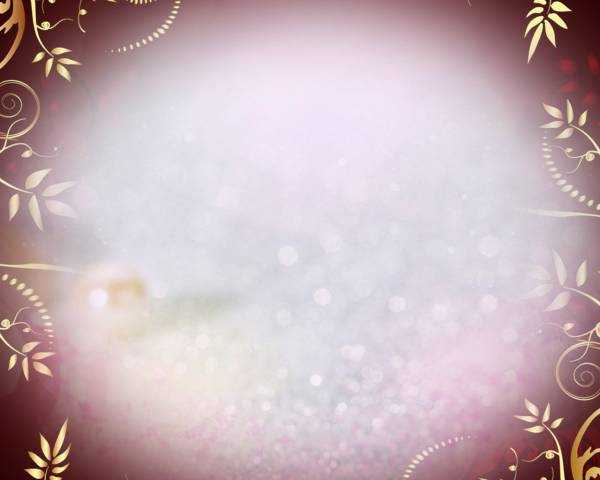 ПРОБЛЕМА:
     		С каждым годом увеличивается число дошкольников, имеющих пробелы в знании культуры своей страны.
     		В решении актуальных проблем формирования духовного мира человека в эстетике особое значение придается искусству.                         
     		Понятно, что маленькому ребенку невозможно дать глубокое представление о народном искусстве, но дать первоначальное представление о декоративно-прикладном искусстве должны, развивая при этом интерес к истории  и культуре искусства. 
    		Итак, поиск путей решения описанной проблемы привёл к созданию творческо-исследовательского проекта «Хохлома, хохлома - краше нет нигде тебя… ».
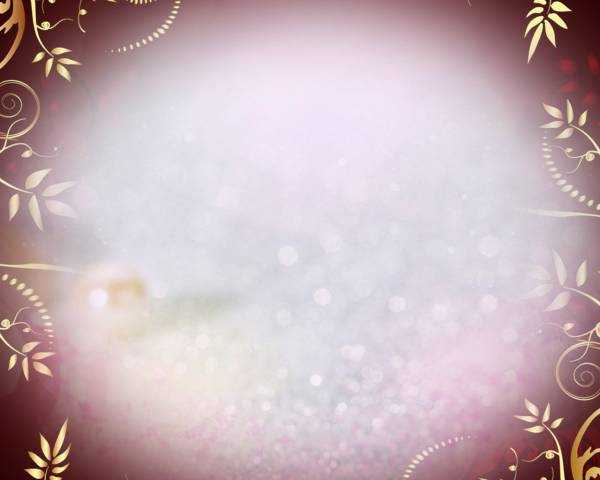 Вид проекта: познавательно-творческий, долгосрочный.

Цель проекта: 
Формирование у детей любви и уважения к народному искусству, частности – народному промыслу - хохлома; дать возможность ребёнку самостоятельно прикоснуться к народным ценностям, традициям; находить неожиданные открытия, узнавая о хохломе.
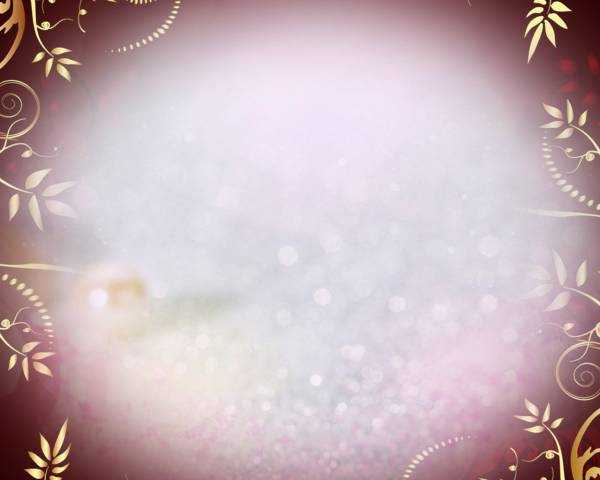 Задачи :

• Познакомить детей с историей хохломской росписи. 

• Формировать умение детей рассматривать хохломскую посуду. 

• Развивать умение рисовать простейшие элементы хохломской росписи. 

• Формировать умения создавать узоры по собственному замыслу, используя разнообразные работы кистью в изображении знакомых элементов. 

• Воспитывать любовь к искусству народных мастеров.
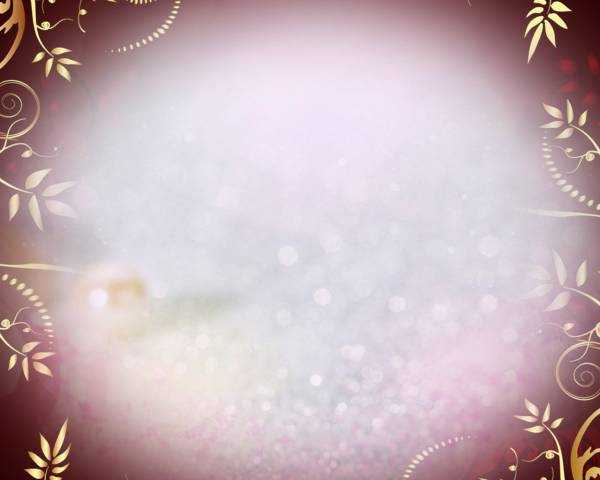 Сроки реализации: учебный год 

Возрастная группа:
Средняя  группа «Золотой ключик»

Форма проведения: 
Групповая , подгрупповая.
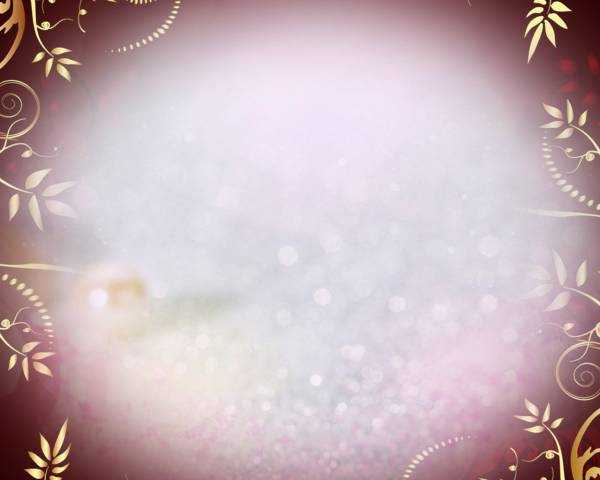 Формы реализации: 
беседы с детьми о декоративно-прикладном искусстве;
рассматривание  росписи хохломой;
выполнение работ по изобразительной деятельности; 
выполнение аппликации; 
выполнение работ из пластилина;
подвижные и малоподвижные народные игры; 
выставка детского творчества;
работа с родителями:
совместные работы с детьми;
консультация для родителей;
беседы;
обогащение предметно-развивающей среды;
оформление мини-музея «Хохлома, хохлома ,краше нет нигде тебя»;
проведение развлечения « Веселая ярмарка»
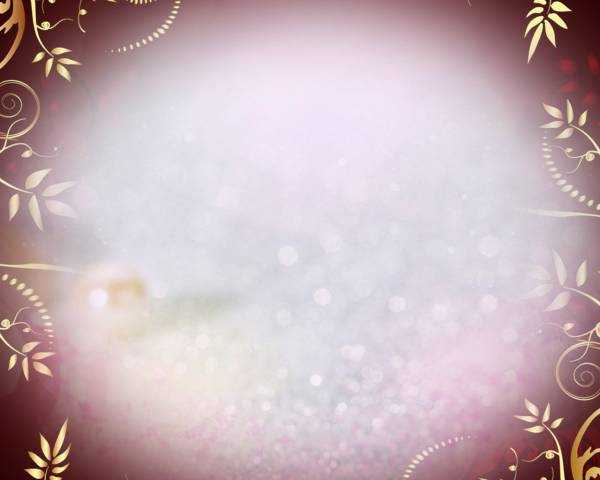 Этапы реализации проекта:

I этап – Выявление проблемы

II этап – Организация работы над проектом 

III этап – Практическая деятельность по решению проблемы
 
IV этап – Заключительный (обобщающий)
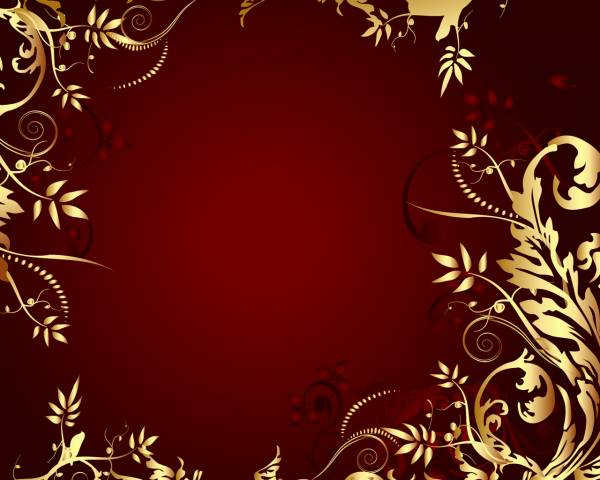 Рассматривание цветных иллюстраций «Золотая хохлома»
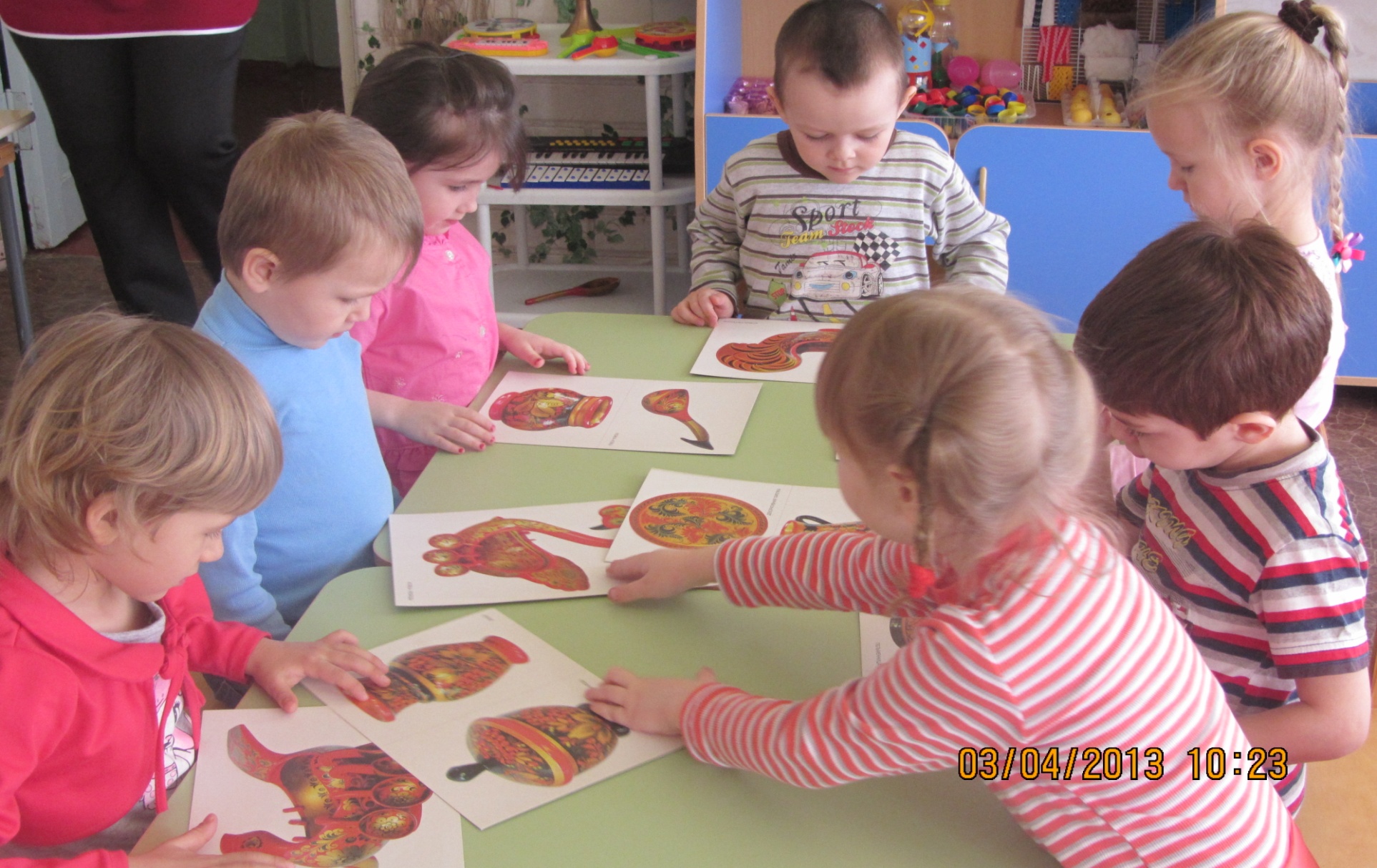 Сентябрь
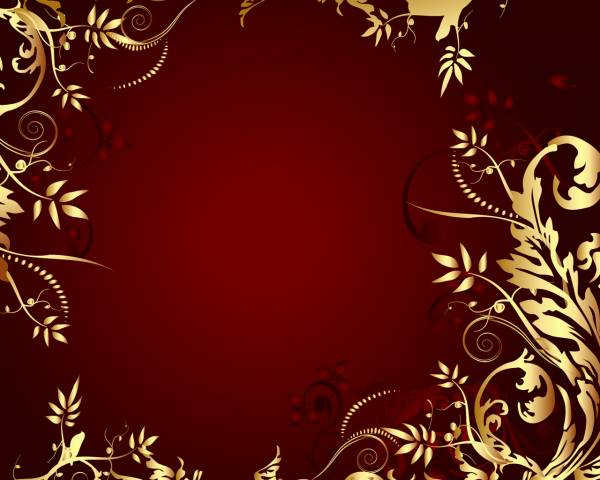 Консультация «Как знакомить детей с декоративно- прикладным искусством»
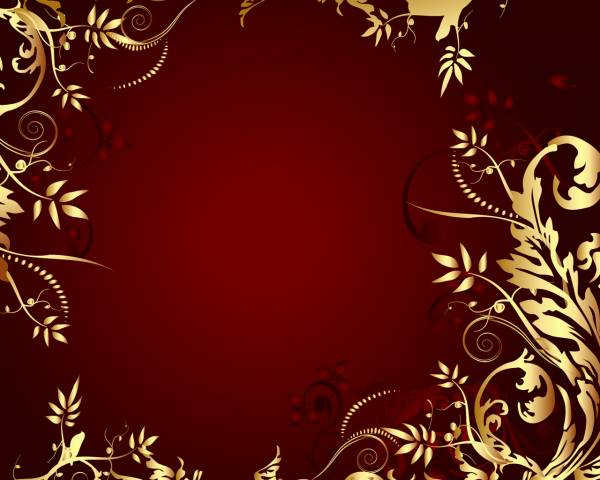 Октябрь
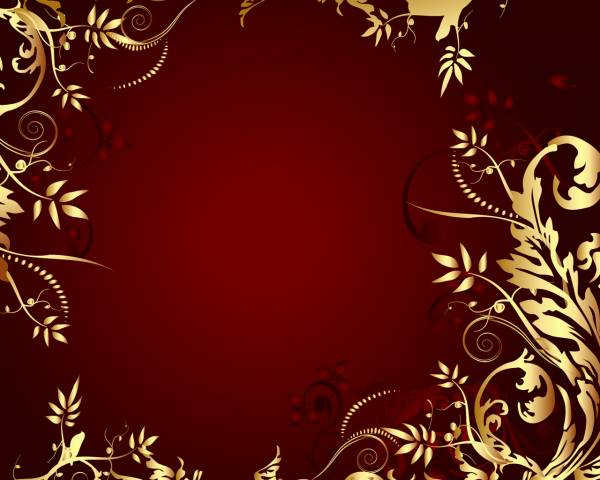 Рассматривание росписи хохломой на ткани
Октябрь
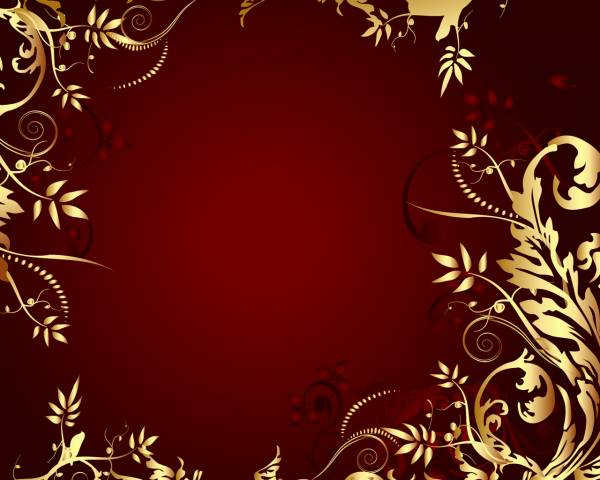 Разучива-ние русской народной игры «Золотые ворота»
Октябрь
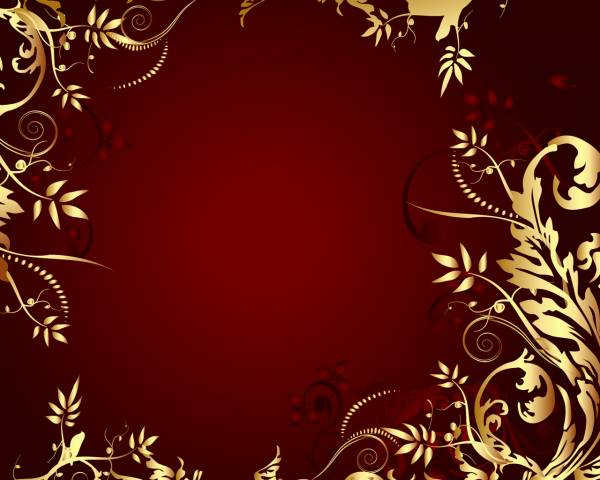 Просмотр мультфильма «Хохлома»
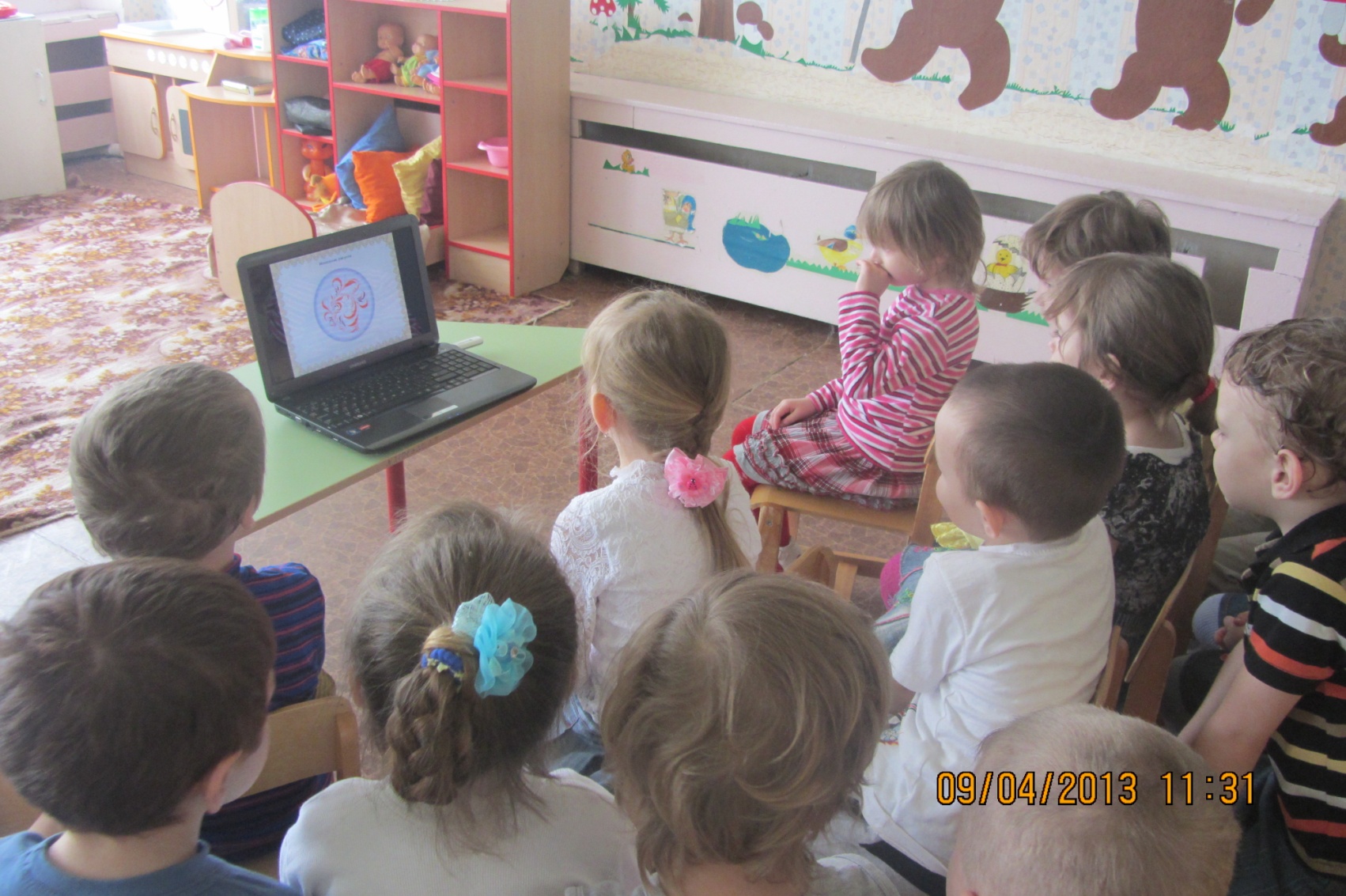 Ноябрь
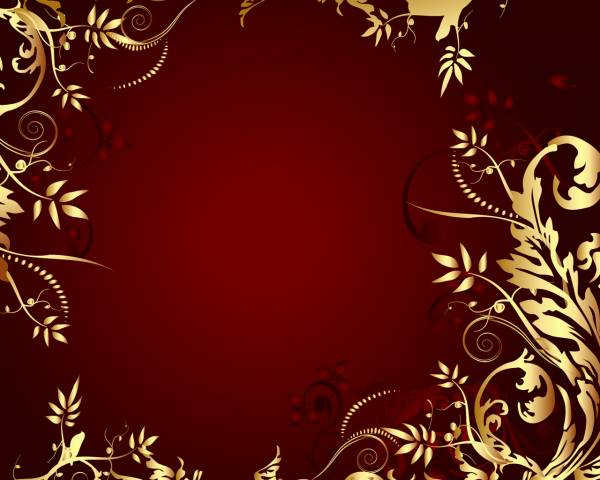 Русская народная игра «Ручеек»
Ноябрь
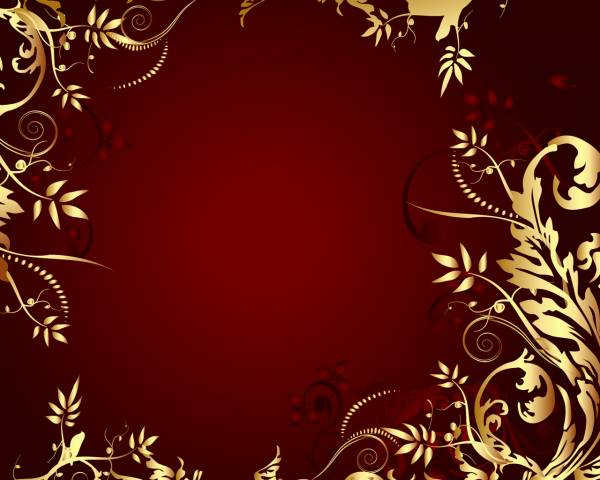 Дидактическая игра «Повтори узор»
Декабрь
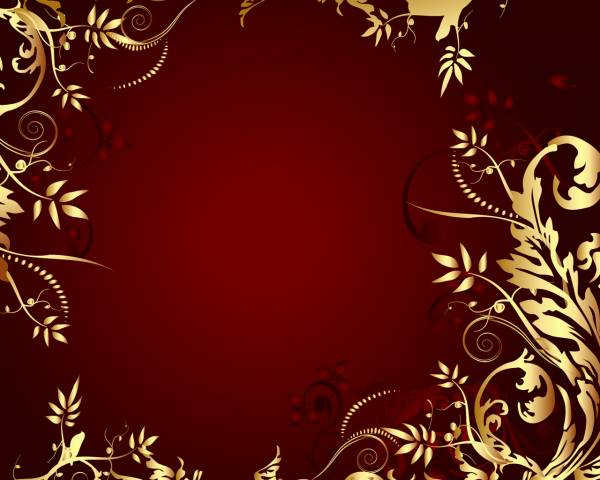 Рисование «Обведи элемент»
Декабрь
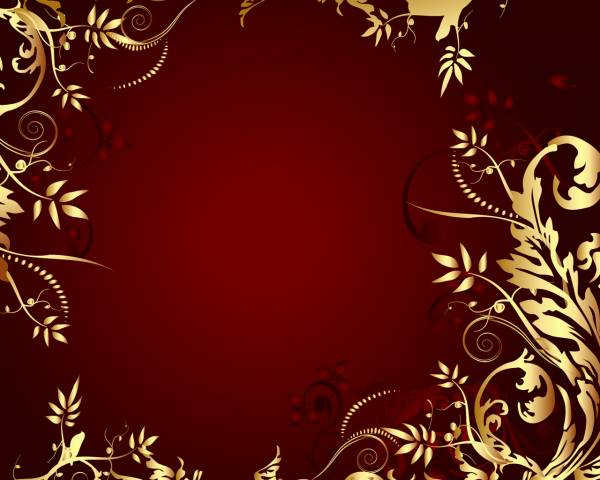 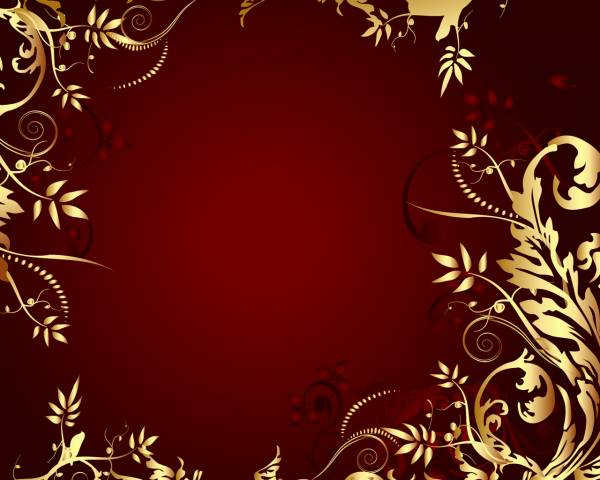 Декабрь
Декабрь
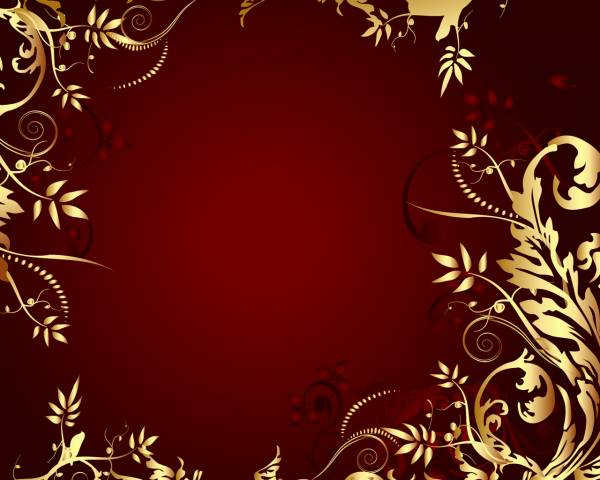 Рисование «Обведи и закрась»
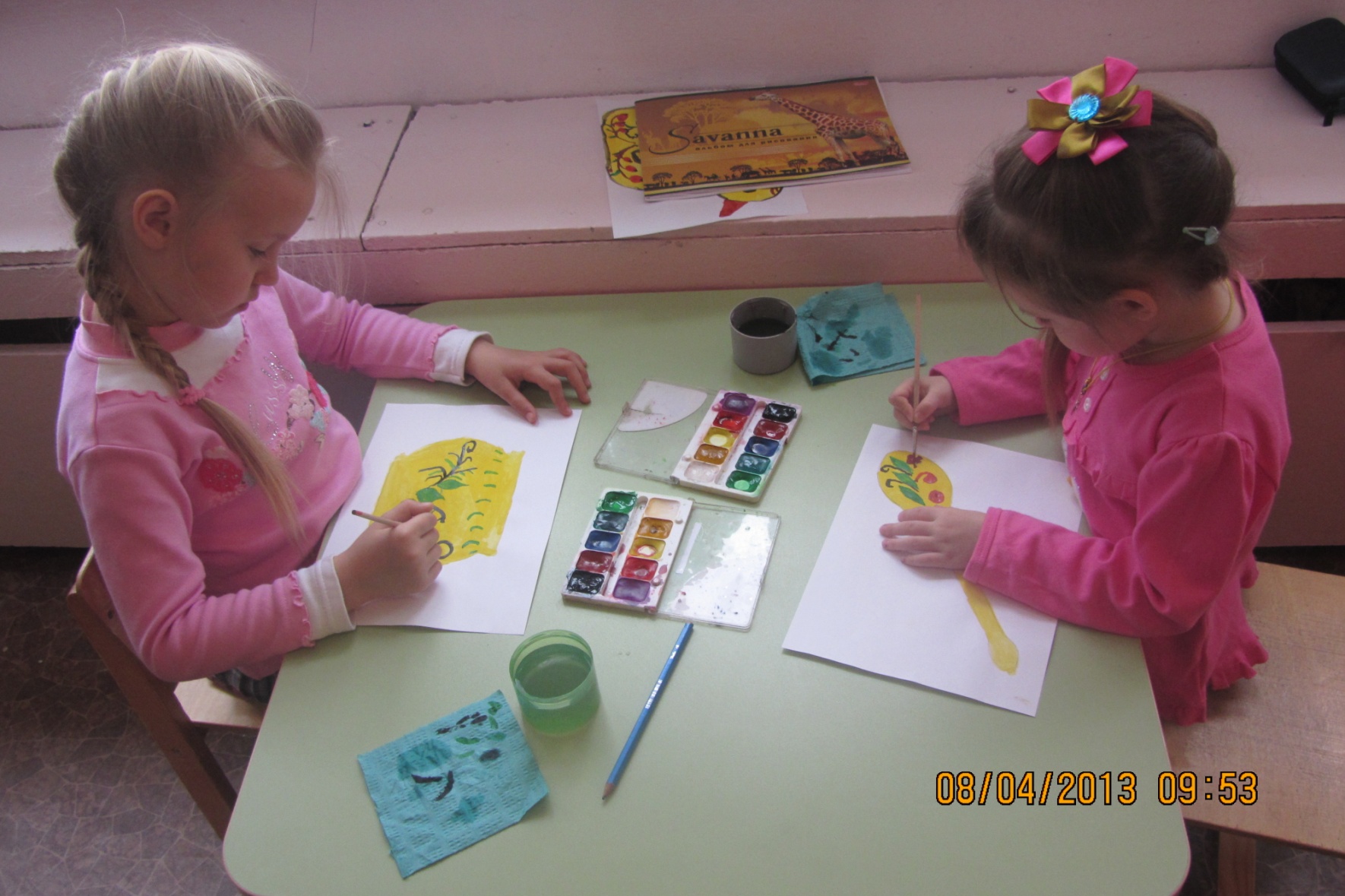 Январь
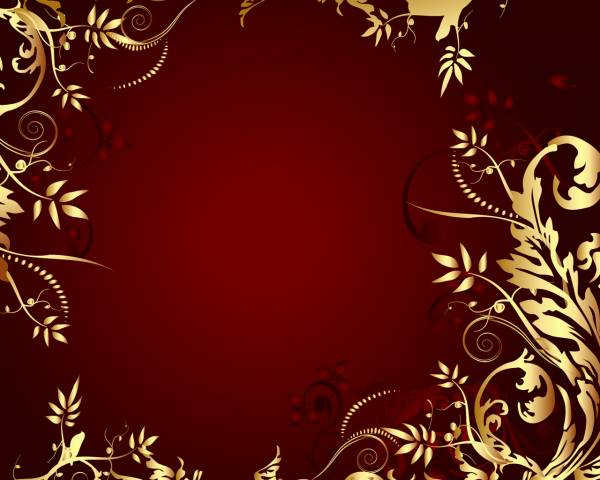 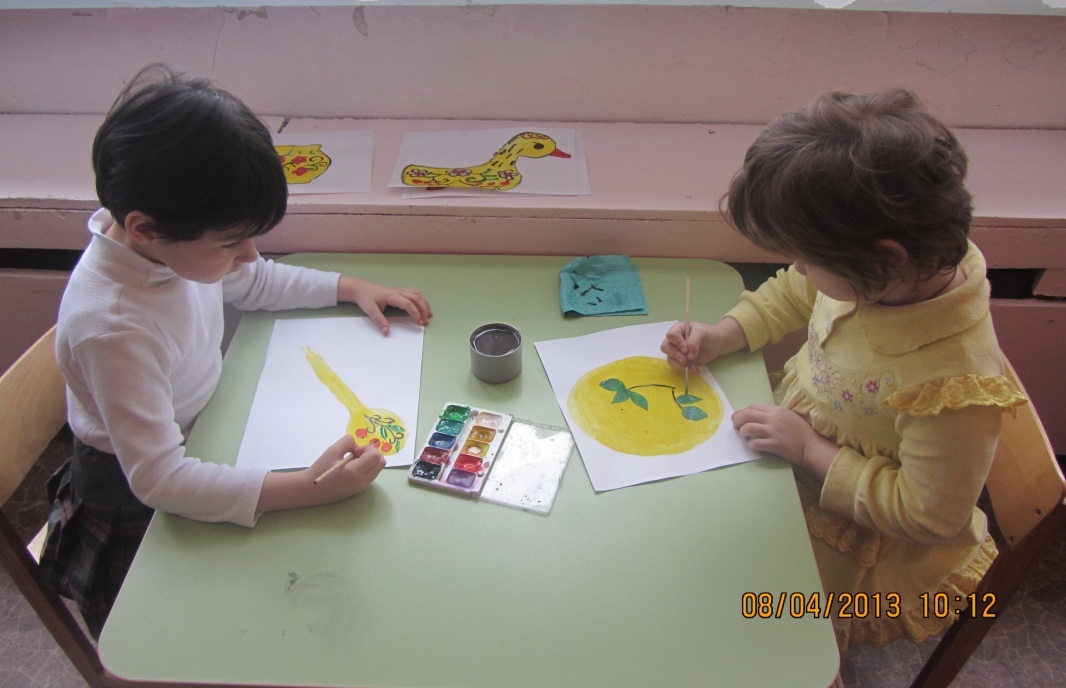 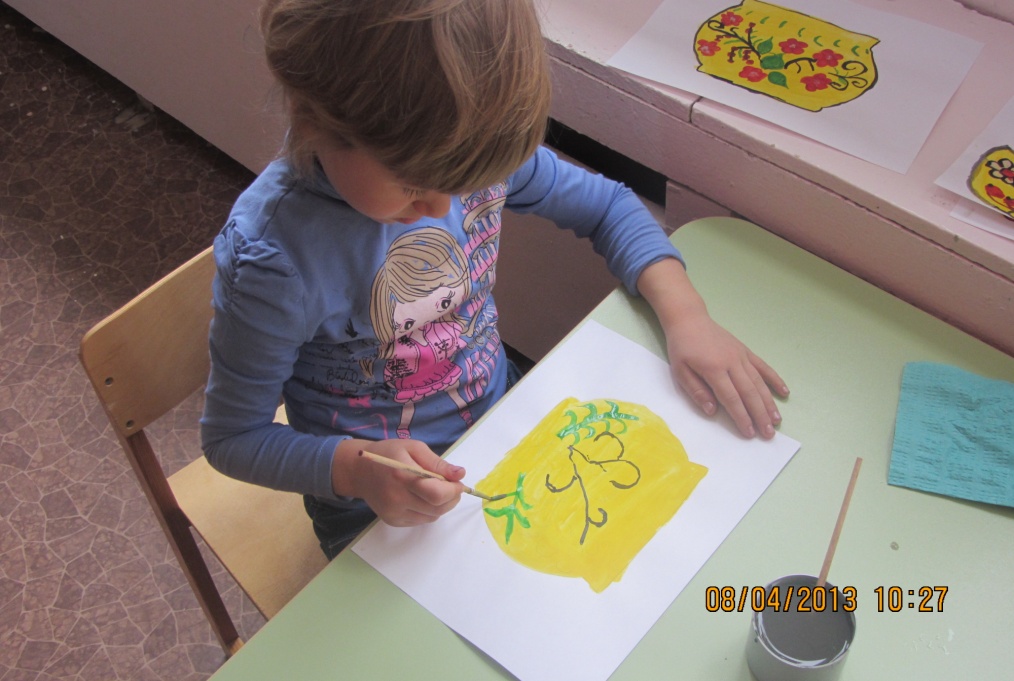 Январь
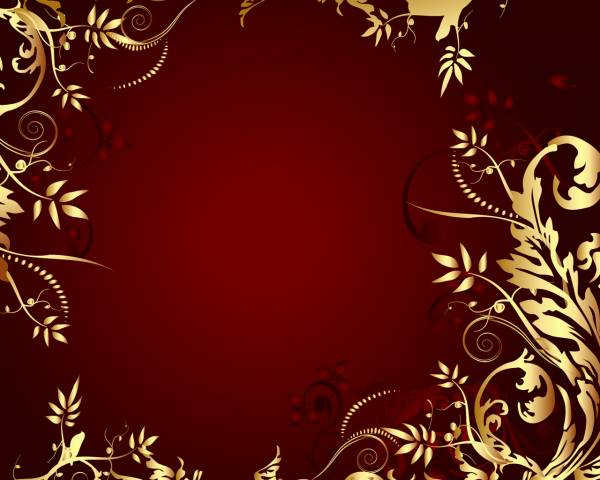 Январь
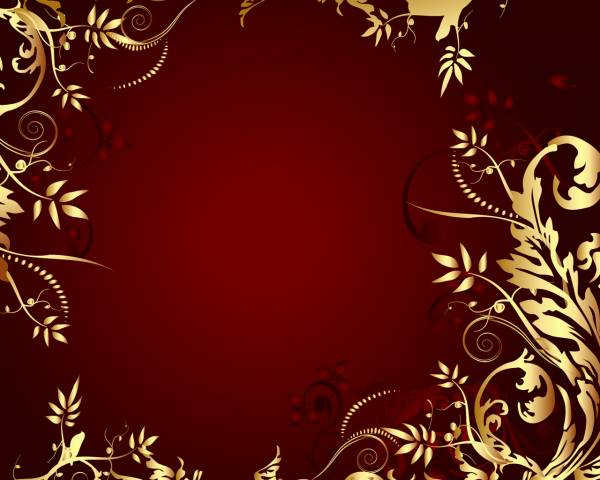 Дидактическая игра «Найди отличия»
Февраль
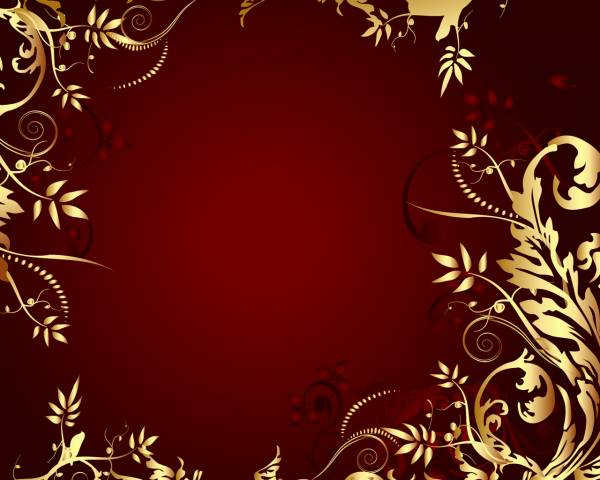 Аппликация «Укрась вазу»
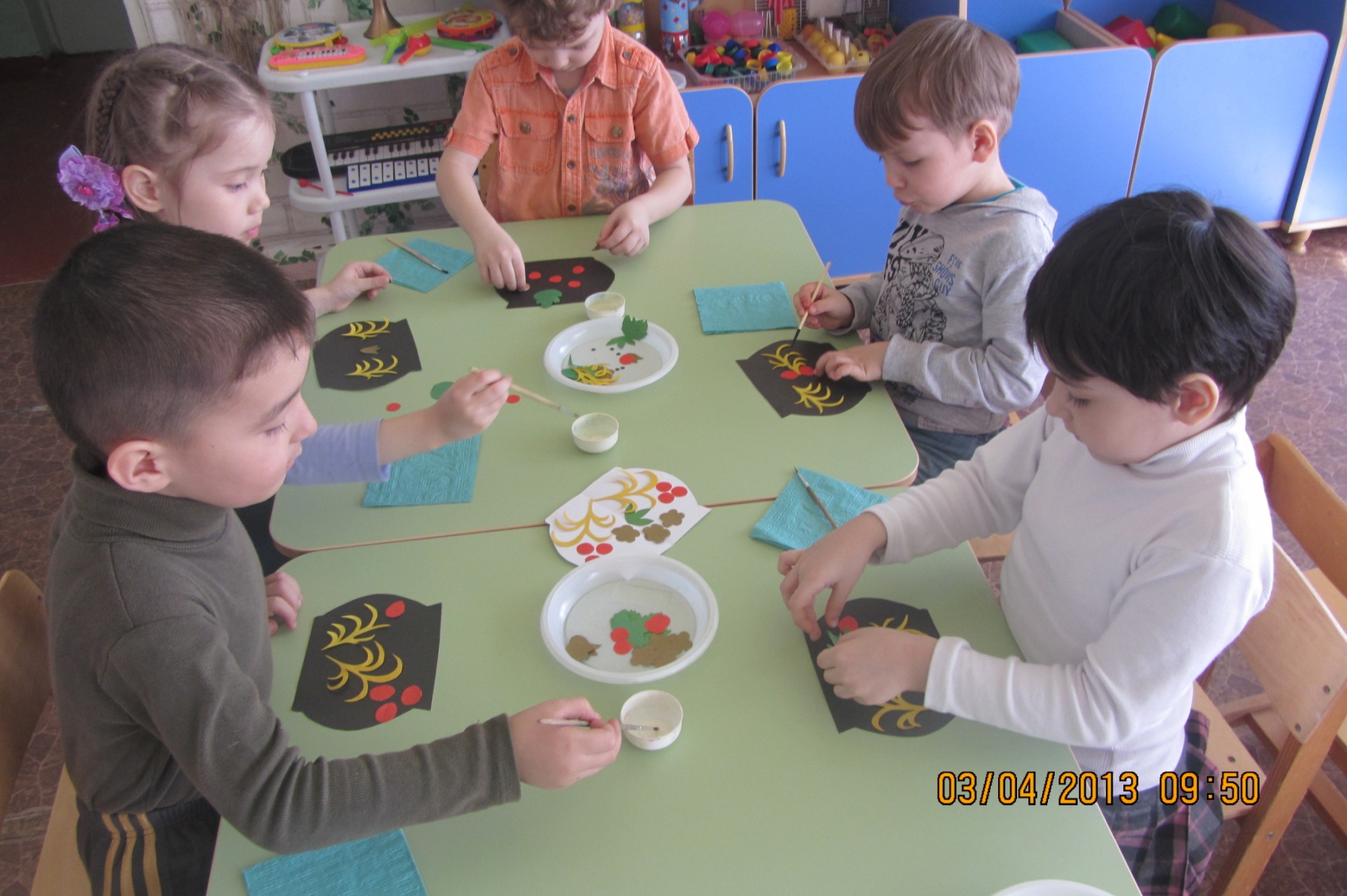 Февраль
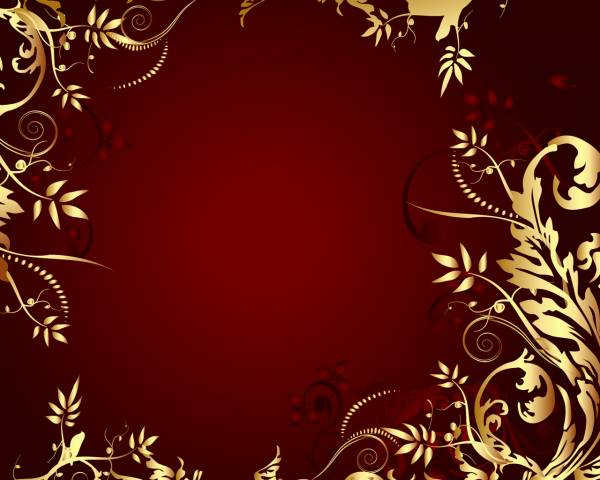 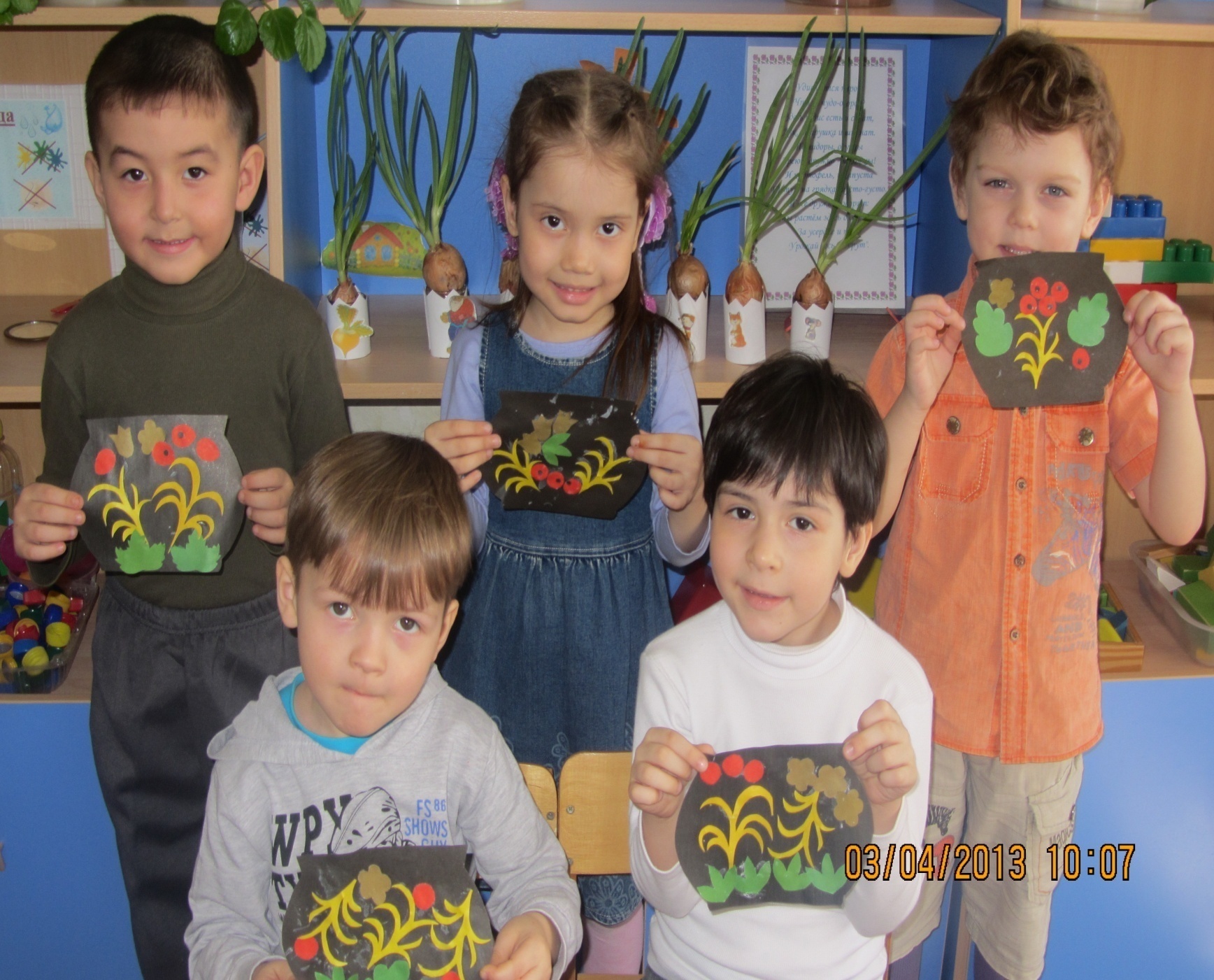 Февраль
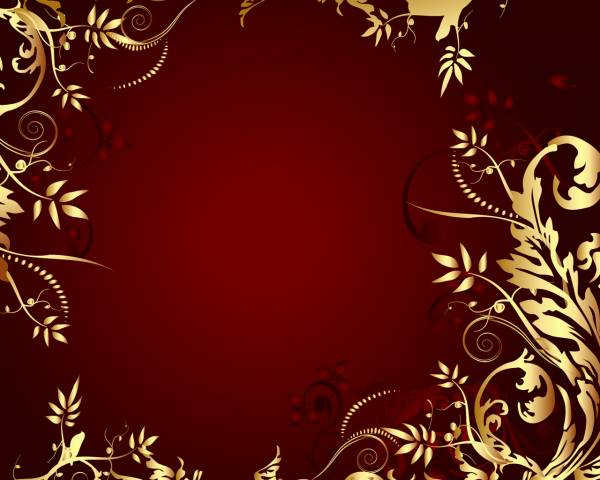 Дидактическая игра:  «Найди свой элемент»
Март
Мастер класс с родителями «Знакомство с пластилинографией»
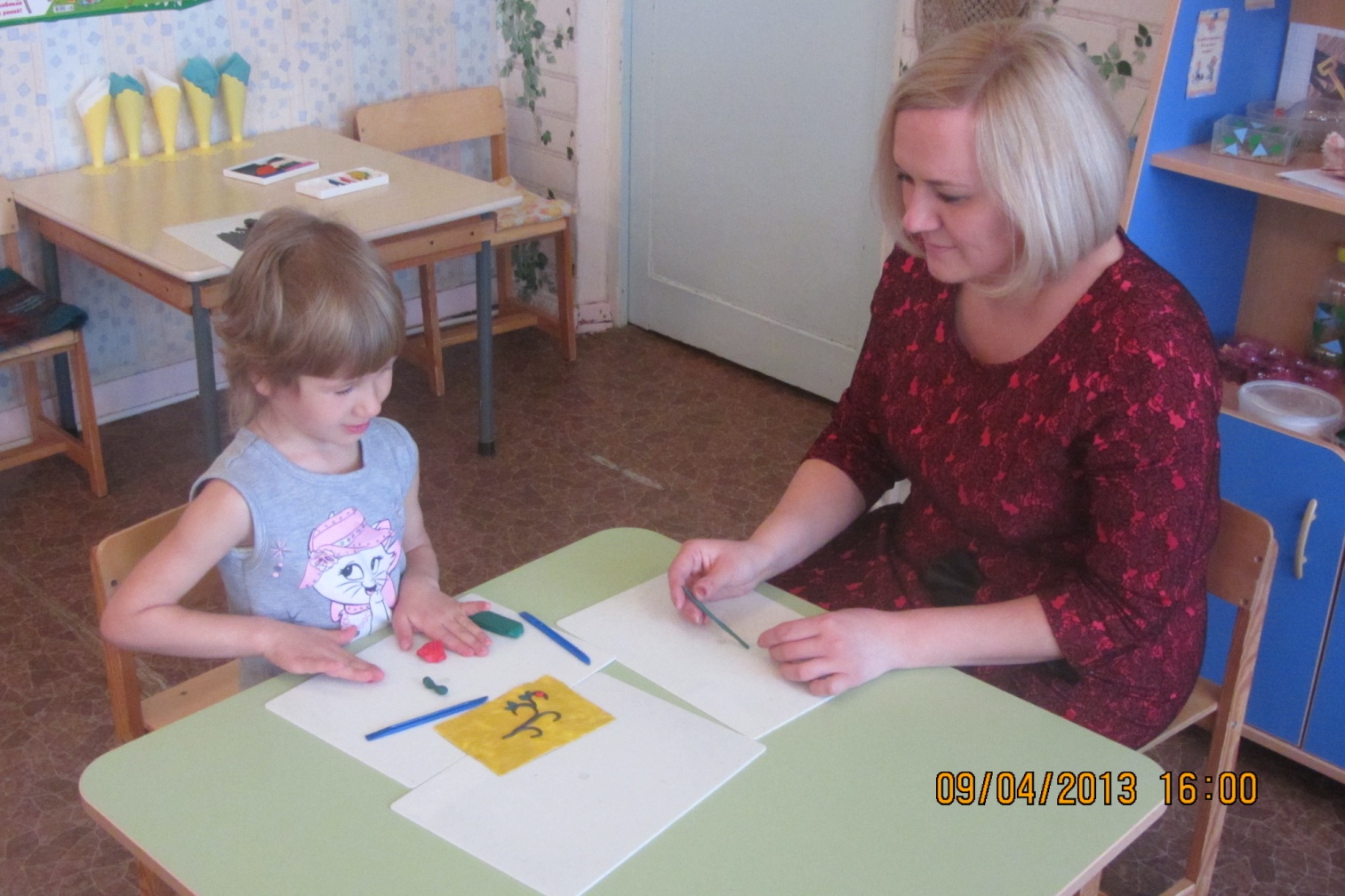 Март
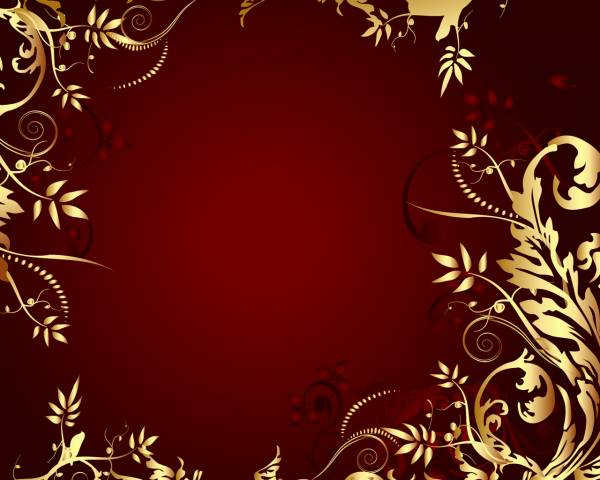 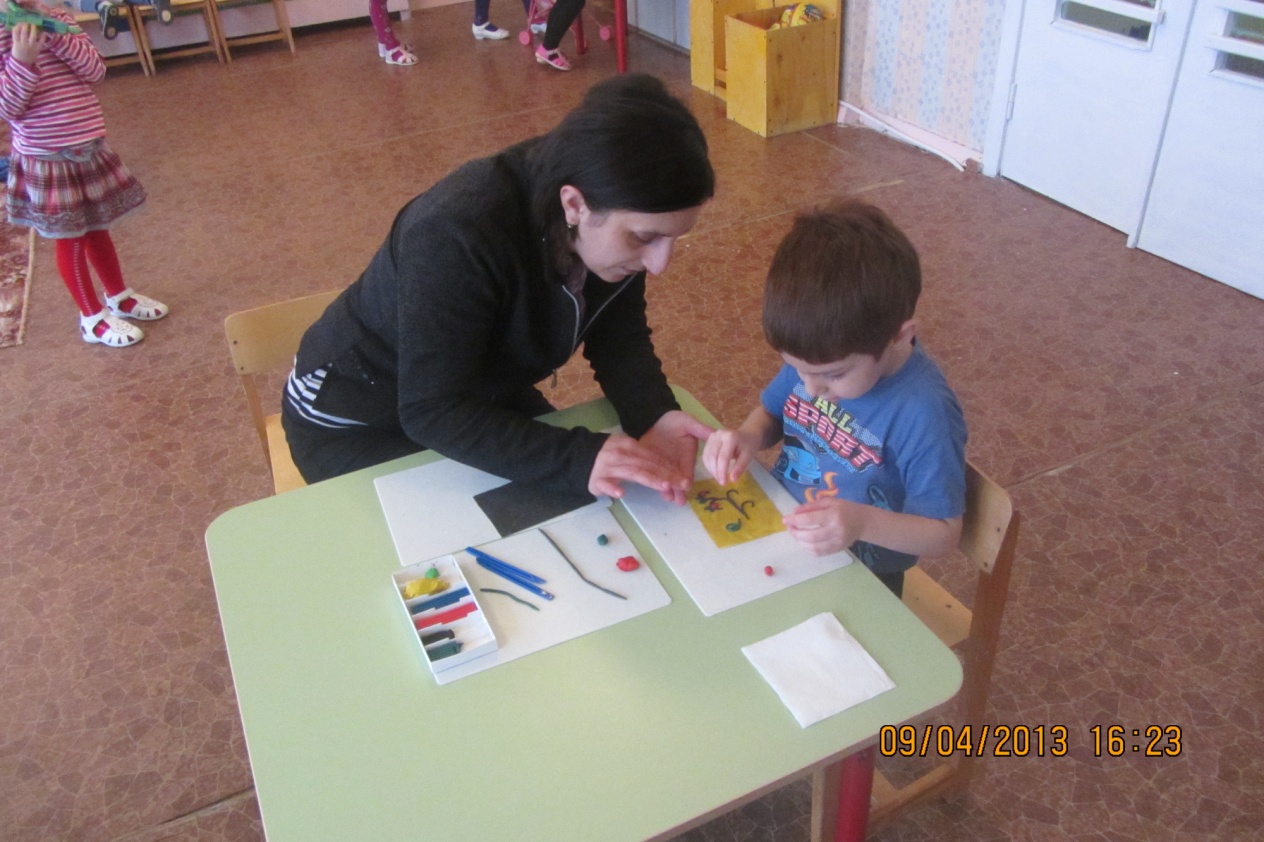 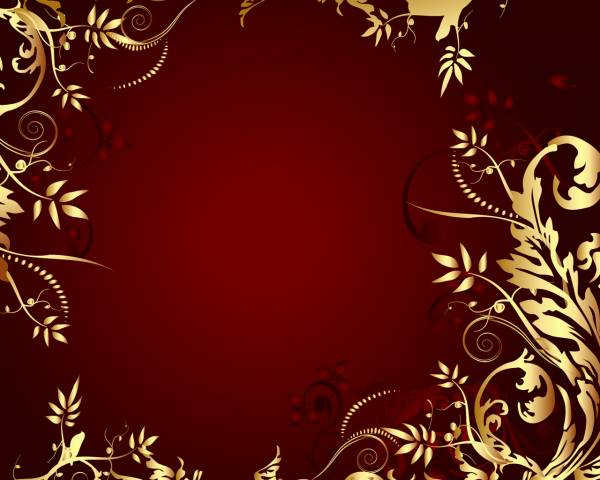 Март
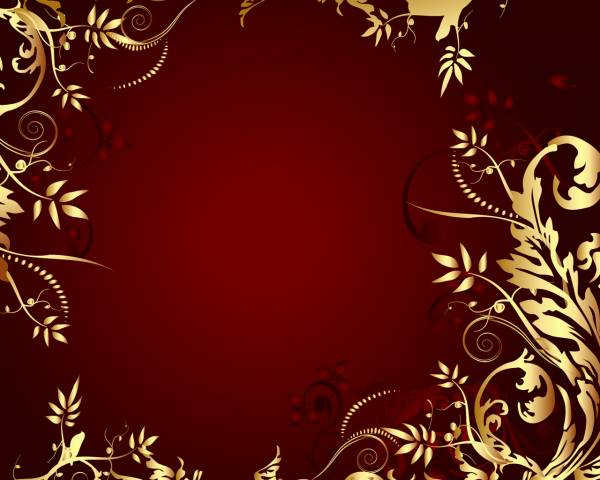 Март
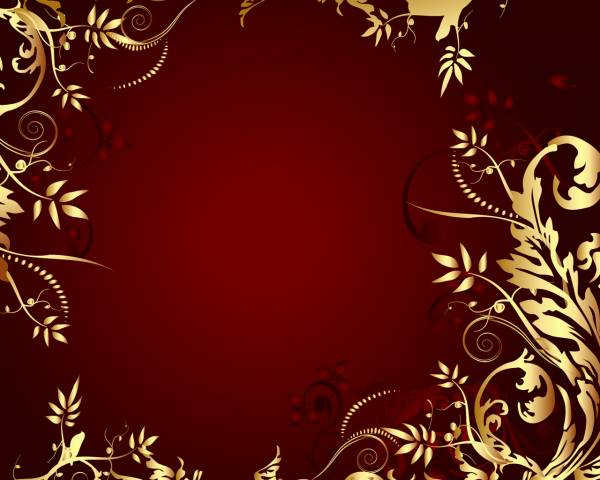 Дидактическая игра: «Составь узор»
Апрель
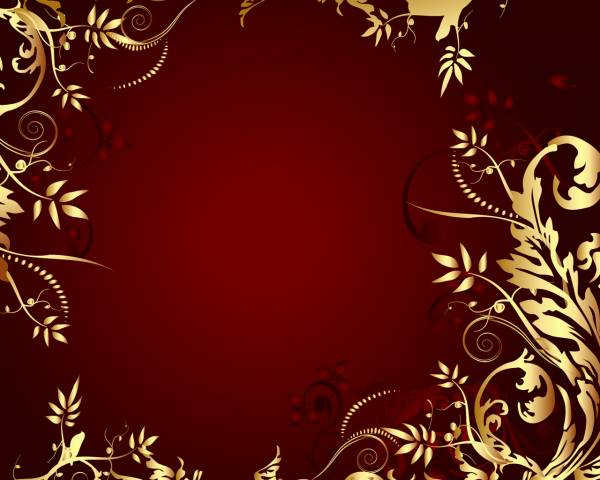 Рисование «Повтори узор»
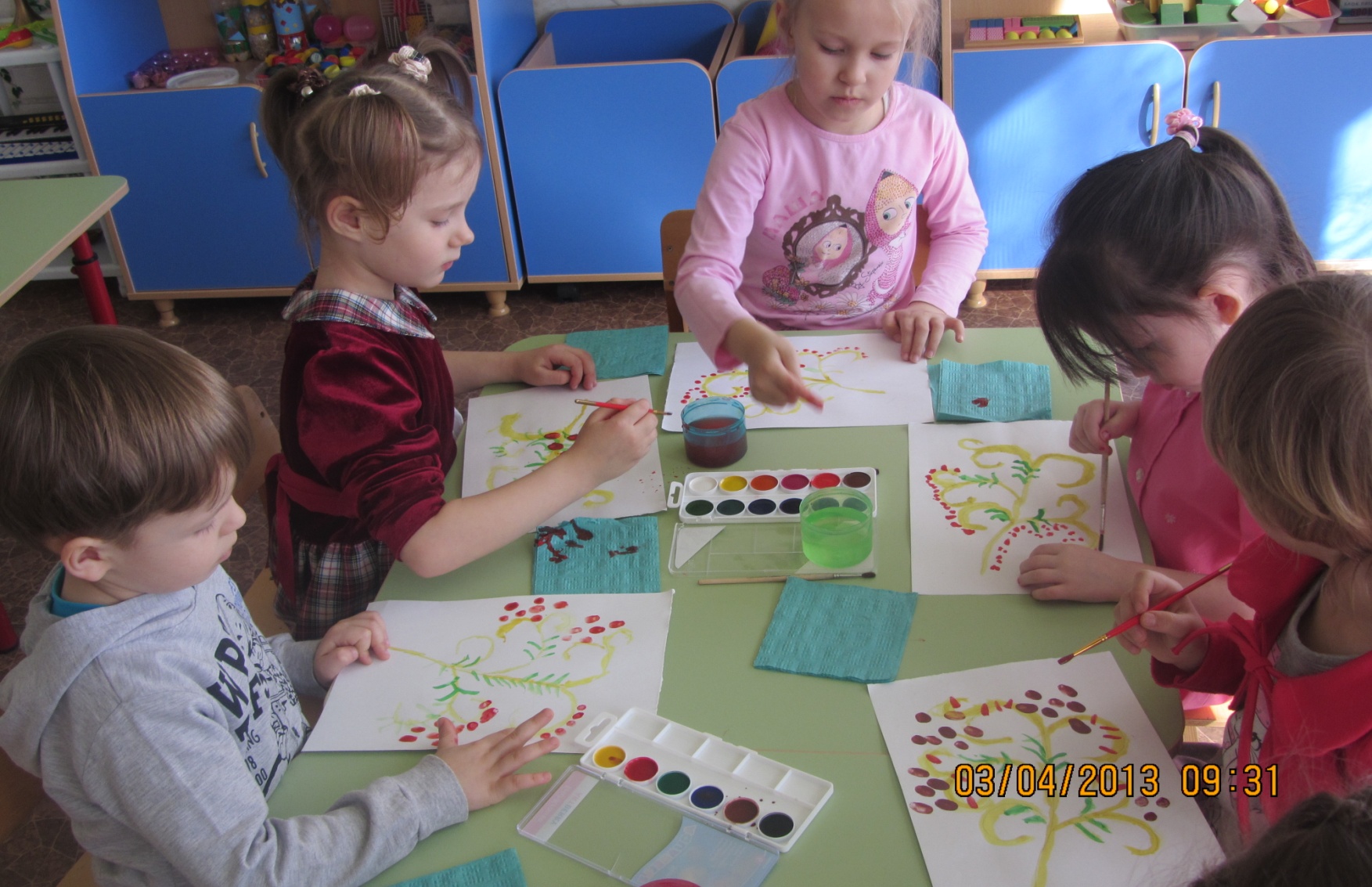 Апрель
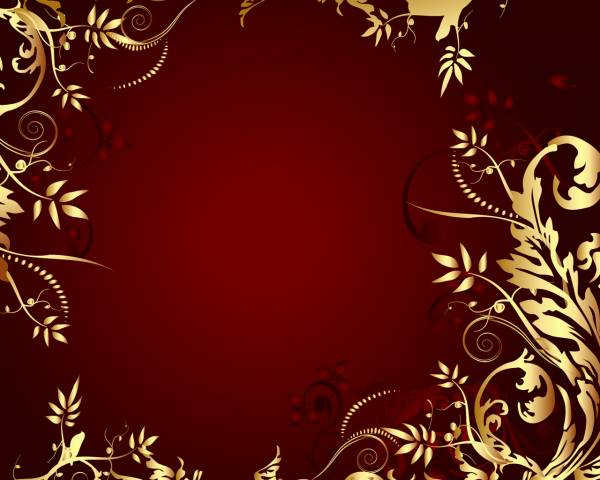 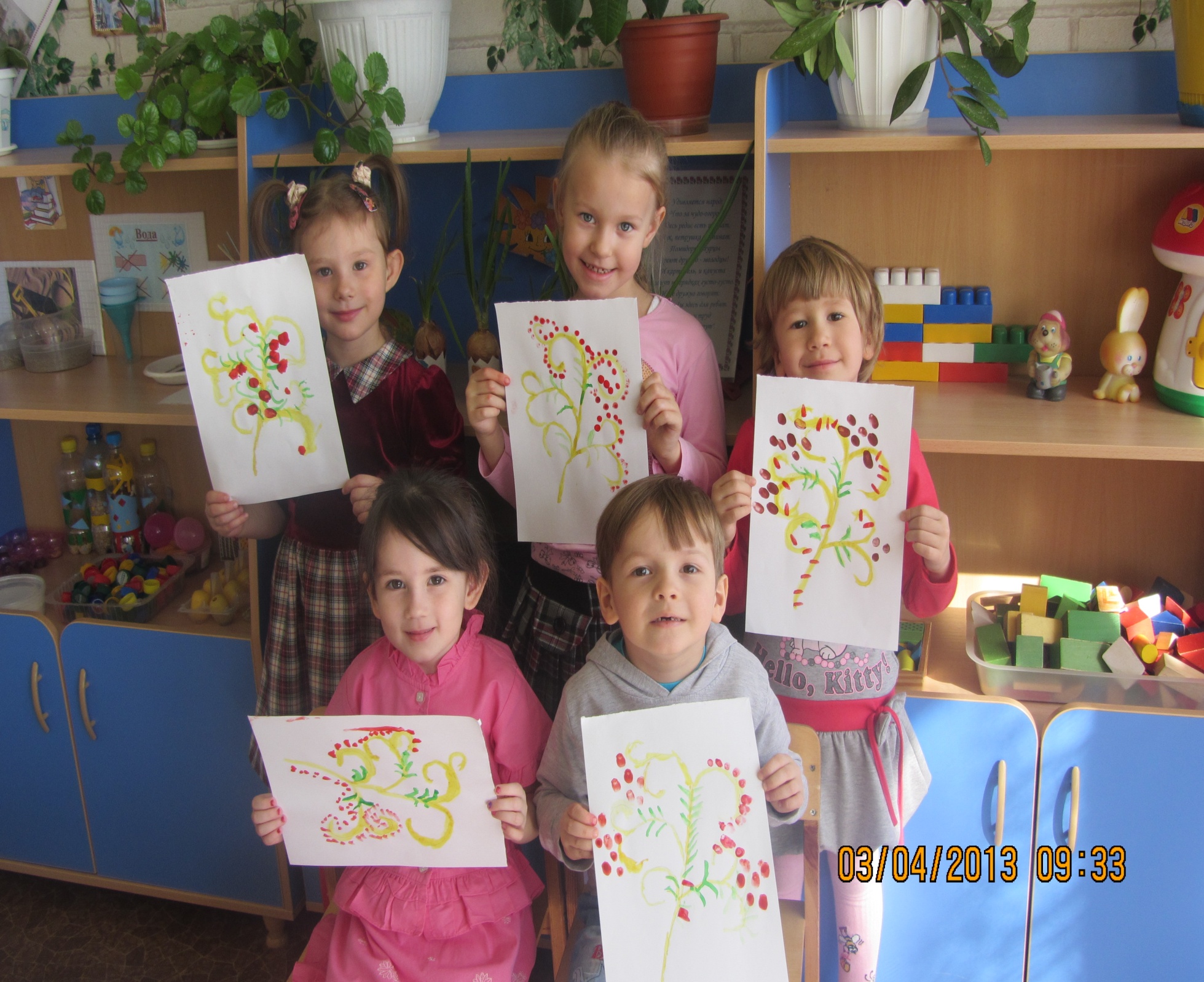 Апрель
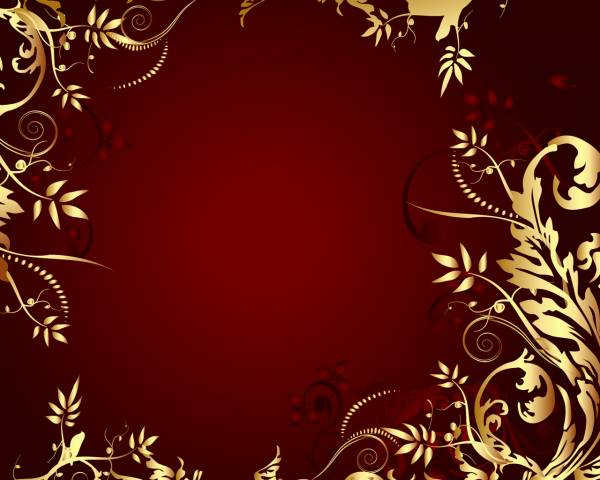 Спасибо за внимание.